Сессия «Апробация регионального стандарта кадрового обеспечения промышленного роста»
Липецк, сентябрь 2016 г.
Типовая схема внедрения стандарта
2
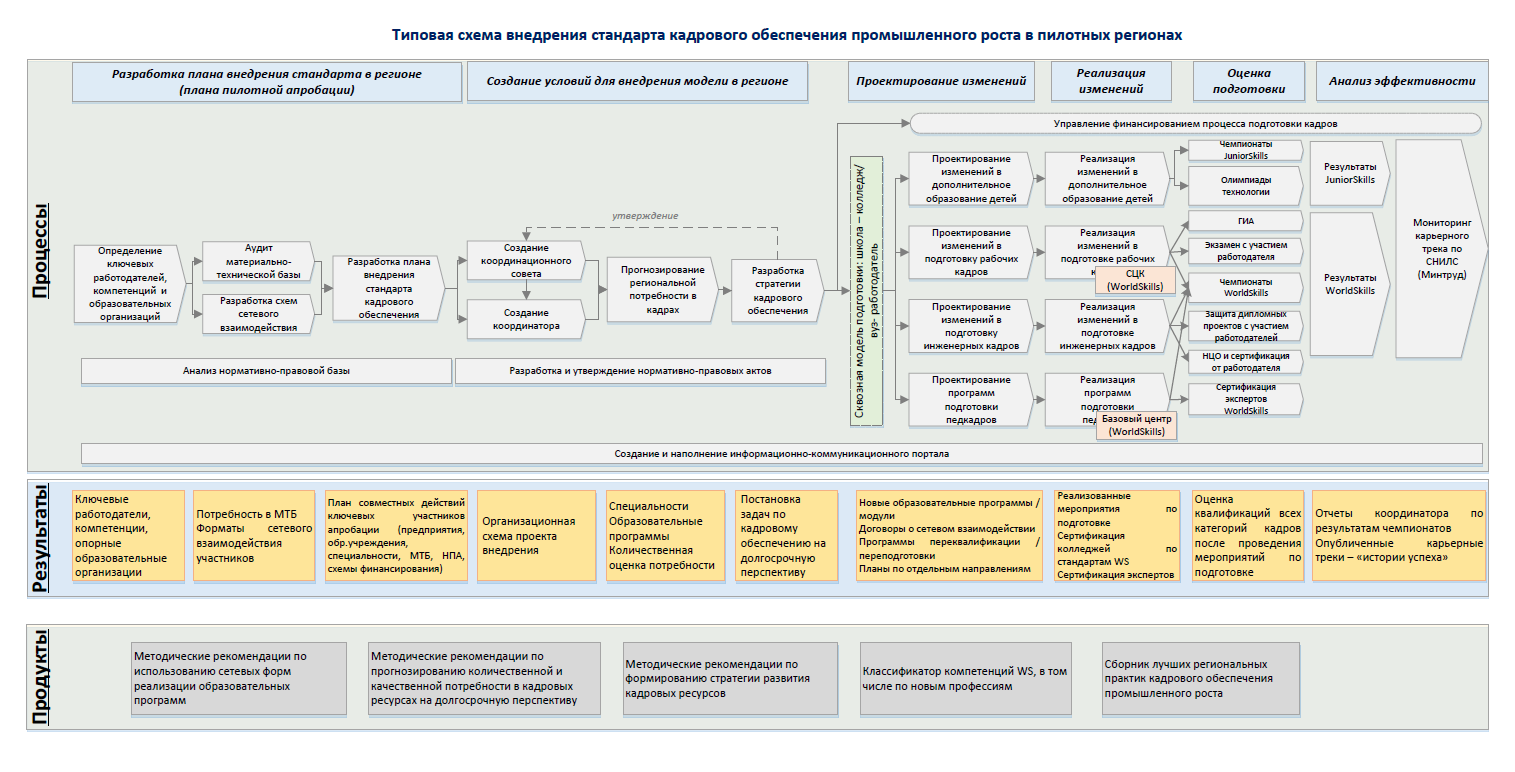 Границы внедрения стандарта
3
Пилотная апробация стандарта предусматривает определение границ внедрения Стандарта, отражающих текущую и перспективную потребность региона в кадровом обеспечении:
Определение стейкхолдеров («заказчиков») подготовки кадров: ключевых действующих предприятий (работодателей) и субъектов инвестиционной деятельности (потенциальных работодателей), наиболее значимых или критичных для региональной экономики.
Определение 10-15 наиболее значимых для стейколдеров востребованных и перспективных компетенций, на которых будут сосредоточены усилия по внедрению механизмов, предусмотренных Стандартом. Перечень востребованных и перспективных профессий формируется из профессий, требующих среднего профессионального образования, должен включать инженерные профессии и специализации, а также 1-2 новых для региона профессий.
Определение опорных образовательных организаций СПО, ВО и ДПО, участвующих в реализации модели.
План апробации стандарта
4
Общая модель кадрового обеспечения региона
5
Принятие решений по межведомственным вопросам
Решение конфликтных ситуаций
Подготовка предложений по назначению координатора 
Подготовка предложений по распределению финансирования
Подготовка предложений по внесению изменений в нормативно-правовые акты
Глава региона России
Координационный 
совет при  главе 
региона России
Оперативная координация взаимодействия участников
Координация консолидированного заказа
Координация использования МТР разными участниками
Курирование независимой оценки качества подготовки кадров 
Мониторинг процесса подготовки кадров, подготовка аналитических отчетов
Координатор
Заказчик
Исполнитель
СПО
ВО
Региональные 
институты развития 
(корпорации развития)
ДПО
Предприятия- 
работодатели
Образовательная
 программа
Образовательная
 программа
Типовая схема внедрения стандарта
6
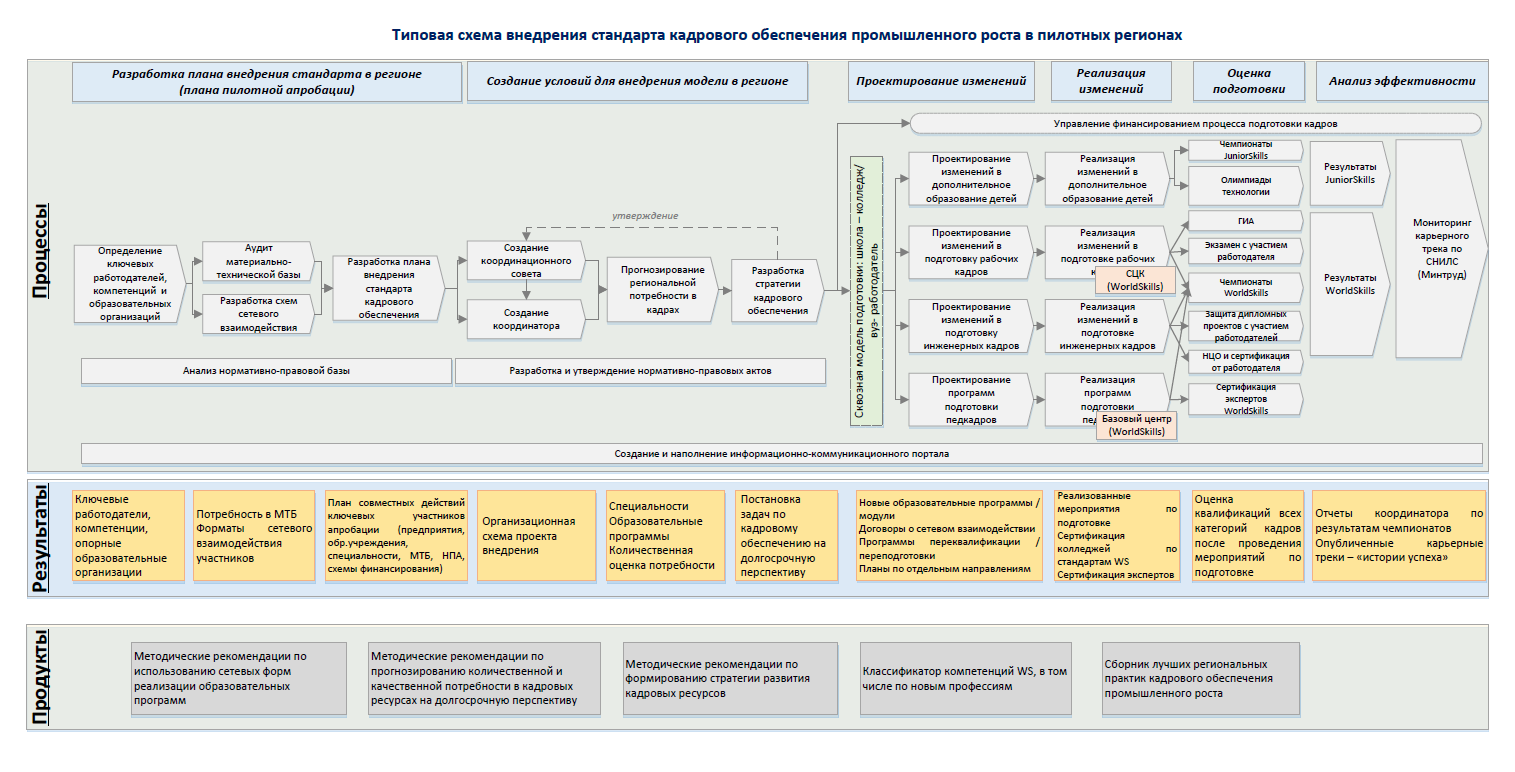 ПРОДУКТИВНОЙ РАБОТЫ!
Структура основных положений стандарта
8
Повышение квалификации педагогических кадров
Независимая оценка качества подготовки кадров
Мониторинг трудоустройства выпускников
Прогнозирование потребности в кадрах
Навигация по востребованным и перспективным профессиям
Практико-ориентированное (дуальное) профессиональное обучение
Инженерная подготовка в вузах с учетом требований работодателей
Реализация ключевых элементов региональной модели кадрового обеспечения
Наличие стратегии кадрового обеспечения
Контроль на уровне высшего должностного лица субъекта РФ
Наличие координатора процесса
Принятие нормативно-правовых актов
Создание условий
Информационное, материально-техническое обеспечение
Обеспечение доступной учебно-методической и материально-технической базой для реализации образовательного процесса 
Обеспечение прозрачности принятия управленческих решений
Алгоритм кадрового обеспечения текущих и перспективных потребностей региона
9
Обеспечение текущих потребностей региона
Обеспечение перспективных потребностей региона
Определение перечня ключевых предприятий региона (в соответствии с требованиями стандарта)
Определение ключевых региональных инвестиционных проектов
1
1
Определение перечня профессий в соответствии с технологическими задачами предприятий
Определение перечня профессий под потребности будущего производства
2
2
Перечень профессий из ТОП-50
Профессии в соответствии с региональной спецификой
3
Заключение соглашений между главой региональной корпорации развития и организацией СПО (ВО), ДПО
Выбор СПО и ВО (образовательных программ), ДПО
3
Целевая подготовка кадров
Опережающая подготовка кадров
4
4
Оценка качества подготовки кадров
Оценка качества подготовки кадров
5
5
Роль Союза Ворлдскиллс Россия
10
содействие в организации и проведении чемпионатов профессионального мастерства по стандартам WorldSkills разных уровней, проводимых на территории субъекта Российской Федерации;
содействие в формировании регионального экспертного сообщества движения WorldSkills Russia и обеспечения доступа в международные профессиональные сообщества;
привлечение лучших международных практик в целях внедрения Стандарта;
участие в осуществлении независимой и прозрачной оценки качества подготовки кадров в субъекте Российской Федерации;
содействие в подготовке мастеров производственного обучения образовательных организаций, участвующих во внедрении Стандарта, в аккредитации экспертов по стандартам WorldSkills;
осуществление аккредитации образовательных организаций, участвующих в реализации Стандарта, в качестве специализированных центров компетенций
содействие в разработке новых компетенций
Ключевые этапы кадрового обеспечения региона: опыт реализации проекта по дуальному образованию
11
2
3
4
Переподготовка
Проектирование подготовки
Подготовка и переподготовка  будущих работников предприятий на современном высокотехнологичном оборудовании
Профессиональная ориентация
Обеспечение современной МТБ
Подготовка мастеров производственного обучения на площадках работодателей
Подготовка/переподготовка преподавателей СПО  
Разработка образовательных программ (для инженерных и рабочих кадров) при участии работодателей
Переход от системы профориентации школьников к системе непрерывной поддержки (профнавигация) профессионального  выбора на протяжении всей жизни
На предприятие
В экономику региона
1
5
Оценка качества подготовки
Прогноз потребности в кадрах
Госзаказ на подготовку кадров с приоритетом ведущих и перспективных отраслей экономики.
Стратегия Холдинга/ Предприятия
Стратегия Отрасли
Стратегия Региона
Независимая оценка качества подготовки кадров
Мониторинг карьерного трека выпускников